Learning Objective
I will be able to determine the rule for graphs of exponential
Success Criteria
At the end of the lesson, I will be able to:
Determine the rule for graphs of exponential functions
Guided Practice
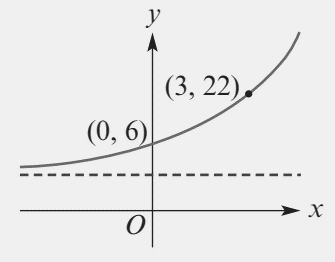 Guided Practice
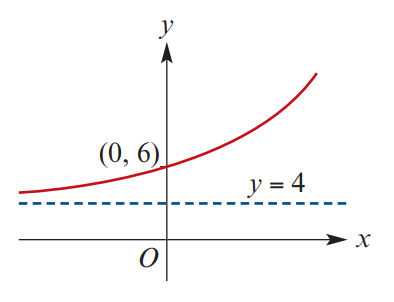 Independent Practice
Cambridge Ex 2F Q1, 3, 4, 6